P. R. Zenkevich ITEP Beam Physics Group: A. Ye. Bolshakov, V. V. Kapin, A. V. Barchudaryan.
Beam Dynamics at ITEP.
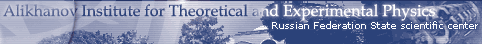 июль 10
1
Contents
ITEP TWAC device, its status and future plans.
ITEP  studies on particle dynamics:
Main directions of theoretical and numerical studies.
Last  advances in slow IBS analysis.
Numerical modeling of space charge effects.
Nechoroshev’s theorem and its application to octupole families of SIS100 
Method of harmonic gradient correction .
Acknowlwdgements.,
ITEP Accelerator Facility (Brief history of construction)
1958-1961  - construction of 7 GeV proton synchrotron U-7 with 5 MeV Van de Graaf (Electrostatic) Injector
	1967  - construction of 25 MeV linear injector I-2
	1973  -  reconstruction of the U-7 lattice for the machine energy increase up to 10 GeV, accelerator gets hew name U-10  
	1985  - new project of machine reconstruction was started for heavy ions acceleration, but it was not finished and terminated in 1989
	1997-2003  - proton synchrotron U-10 was reconstructed to proton-ion accelerator-accumulator facility ITEP-TWAC
	2004-200х – ITEP-TWAC operation for research and applications, optimization of machine parameters, extending of its functional potentialities
ITEP Accelerator Facility
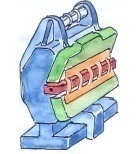 [Speaker Notes: 1)Состав
2) Общие характеристики
3) Функциональная схема]
Ring magnets hall of ITEP-TWAC Facility
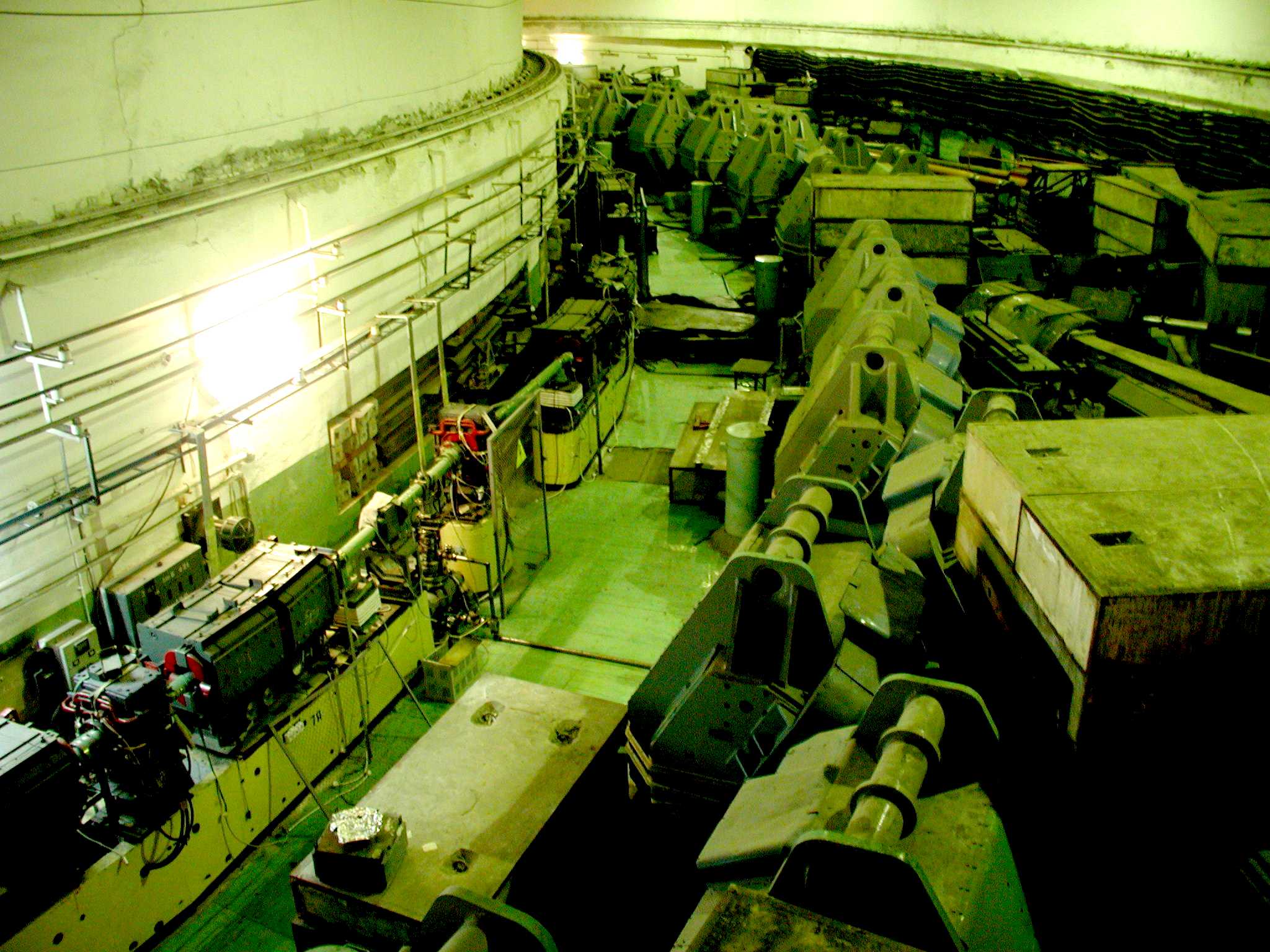 Booster synchrotron UK
Accelerator-accumulator U-10
ITEP-TWAC machine development forprogress in extreme parameters of beams
Raising of beam intensity and compressed beam power
1) Improvement of Booster synchrotron UK systems:  - chromaticity correction,- increase of acceleration rate,
2) Modernization of beam accumulation technology: - improvement of charge exchange injection system,- expansion of accumulator ring dynamic aperture- increase of beam compression voltage
3) Construction of high current ion injector
Extension of accelerated and stacked ion species to heavier one
1) Development of laser ion source technology
[Speaker Notes: Развитие машины для повышения ее предельных параметров осуществляется по двум направлениям:  расширение массового состава ускоряемых и накапливаемых ионов, 2) повышение интенсивности ускоряемых и накапливаемых и мощности компрессированных пучков.
2) Массовый состав высокозарядных  ионов, с которыми мы работает, определяется технологией лазерного ионного источника, которая развивается в нашем институте. Здесь получено определенное продвижение …
3) Интенсивность и мощность пучков определяется в настоящее время 1) инжектором И-3 (главным образом),  2) трансмиссией пучка через бустерный синхротрон, где есть определенные резервы, 3) эффективностью технологии перезарядной инжекции и накопления ионов, где также есть резервы]
Progress in ITEP-TWAC beam parameters(2006-2009)
Main directions of theoretical studies at ITEP.
Main directions of theoretical studies are connected mostly  with our accelerator complex and FAIR design. The significant part of them are made with close collaboration with GSI beam physics group, especially with  Prof.  I. Hoffmann, Prof. O. Boine-Frenkenheim and D-r G.Franchetti,  and Juelich accelerator physicists: D-r A. Lerach and D-r Yu. Senichev.
Our studies are devoted the following topics:
Development of numerical methods  for slow IBS analysis.
 Numerical modeling of space charge effects.
Nechoroshev’s theorem and its application to octupole families.of SIS100
Correction of  perturbations due to errors of magnetic field (closed orbit distortions ,  beta-function distortions and so on).
One-beam coherent instabilities/
Multi-species studies (beam neutralization, collective instabilities in presence of electron cooling systems).
Slow ejection schemes and its optimization.
Final beam compression by voltage jump.
          I will consider mostly the first four points which seems to me the most interesting ones for present meeting..
Introduction.
Two kinds of IBS:
Multiple IBS.
Single-event IBS.
We consider only the multiple  IBS!
We have three approaches:
Gaussian models: Bjorken and Mtingwa, M. Martini.
          Gaussian models does not allow to calculate beam losses and evolution of the  distribution function!
2.      Binary collision model –BCM (Zenkevich, Bolshakov).
          BCM sumulate the IBS process using artificial acts of “particle-particle” collisions with appropriate scattering angles. However, in BCM necessary computer time grows proportional to  (where  is a number of macro-particles), which drastically limits ; besides this method results in significant fluctuations of the beam parameters and suffers from indefinity in choice  of basic computational parameters.   
3.      Approximate model  based on solution of Focker-Planck equation in momentum-coordinate space –AMM (P. Zenkevich, O.Boine-Frenkenheim, A.Bolshakov) .
          Model assumes that the beam distribution in momentum coordinate space is Gaussian one.(model similar to “frozen core” model for DA analysis) Such assumption allows us to calculate losses for small deviations from Gaussian distribution).
         Drawbacks of the model: since the beam distribution in momentum coordinate space oscillates along the lattice it is necessary to solve FPE for set of different points of lattice. This mode of operation increases significantly the consuming computer time. These two models were included in our code MOCAC.
11.08.06
9
Structure of program MOCAC
Approximate method of IBS analysis using Fokker- Planck equation in invariant space (AMI).
FPE equation  in invariant space is:


The friction coefficients   

I n paper S. Nagaitsev IBS times were  expressed through Karlson’s “complete elliptic  integrals”, which are  defined by  


These expressions have the following form:


We derive d similar formulae for coefficients of  the diffusion tensor.  Thus found expressions
        does not depend on lattice. 
        This allows  us to use Langevin equations in invariant space.
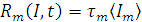 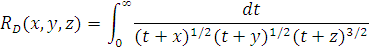 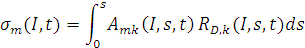 11.08.06
11
Algorithm of approximate method using FPE in invariant space.
For IBS calculation we use multi-particle method. Each particle is characterized by three invariants, which are changed in “slow time”. For calculating of IBS we assume that the particle distribution on invariants is Gaussian one (distribution on phases is uniform. The algorithm includes the following steps:
Calculation of average values of invariants         , using given ensemble of particles.
Calculation of  friction vector and diffusion tensor  in invariant space by integration on lattice using mentioned above “complete elliptic integrals”. 
Calculation of the emittance changes using Langevin equations: 





          Here  are three random numbers with Gaussian distribution and unity dispersion. Coefficients            are calculated using components of the diffusion tensor .
          We are going to write new module and include it in MOCAC code.
           
             The work is in the progress!
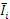 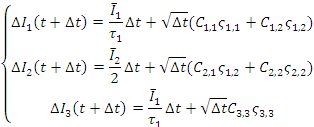 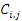 Numerical Modeling of Space Charge Effects (coasting beam).
Dynamical space charge effects:
Linear shift of incoherent betatron tunes, which results to beta-function distortions (BFD) due to half-integer resonance.
Non-linear coherent tune shifts.
Non-linear coupling resonance due to octupole components of s.c. non-linearity(Montegue resonance). 
Non-linear incoherent tune shifts depending on the betatron amplitudes.
Let us underline that BFD formally does not make a particle motion unstable but in fact they limit the chamber acceptance. Besides in frozen core method we neglect by non-linear coherent tune shifts.  These tune shifts are decreased with resonance number ; however for the second order resonance due to gradient perturbations the coherent tune shifts is large and it should be taken into account. 
It is necessary to be very careful in numerical modeling of space charge effects using “frozen core” model!
        For illustration let us consider our old work, which seems to me correct from methodical point of view.
Equations for rms envelopes and dispersion
,
Twiss parameters and dispersion function are considered by solution of the following system of the differential equations: for beam envelopes and dispersion function:
     


  Here                                                           , 

Beam potential is calculated for given solution of the envelope equations and given set of the ring lattice. The distribution in the invariant space is initial parameter of the  code.  The beam is presented as set of macro-particles. For each macro-particle the betatron phase is determined by random number in interval [0,2pi]. Then we solve numerically Poisson equation for rectangular area with sides a and b and zero boundary conditions  . For solution it is used scheme HODIE with final differences on uniform set. 	Found components of the space charge field it is used for following  calculation of the particles trajectories (”frozen core” method).
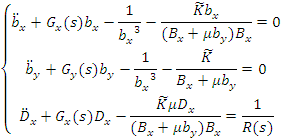 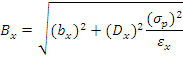 Numerical simulation of  space charge effect on the beam dynamics in storage ring (Bolshakov and Zenkevich,Atomnaya Energiya, 2001).
Table 1. Parameters of ACR ring (RIKEN, JAPAN)




Table 2. Parameters of TWAC storage ring.
.
Calculation of the beam trajectories and chamber acceptance.
For trajectory calculations each element of the ring is divided on N  intervals. The transfer matrix of each half- interval is found from beam envelopes calculated  in previous section. 
Kick matrix is a thin non-linear lense  located in the middle of the interval (such algorithm provides the second order of accuracy).  такой алгоритм имеет второй порядок точности по длине интервала  [4] ). Матрица передачи от  точки 0 до точки 1 связана с параметрами Твисса  
The kick amplitude:


				
	Here the term proportional to                        describes non-linear components of the magnetic field.
 The algorithm is symplectic since we use thin lenses with determinant equal to unity. In fact we made tracking with account of the electric field calculated in “frozen beam” approximation.
The particle coordinates during the tracking is compared with chamber size ; if particle is outside chamber it is considered as lost. This method allow us to find not only  classical dynamic aperture but also so named “physical” aperture, which can be considerably less than DA.
The second advantage of this method is automatic account  of the envelope perturbations. Application of MADX becomes wrong if variations of the envelopes are significant.
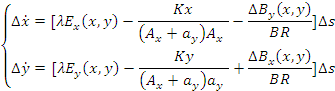 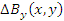 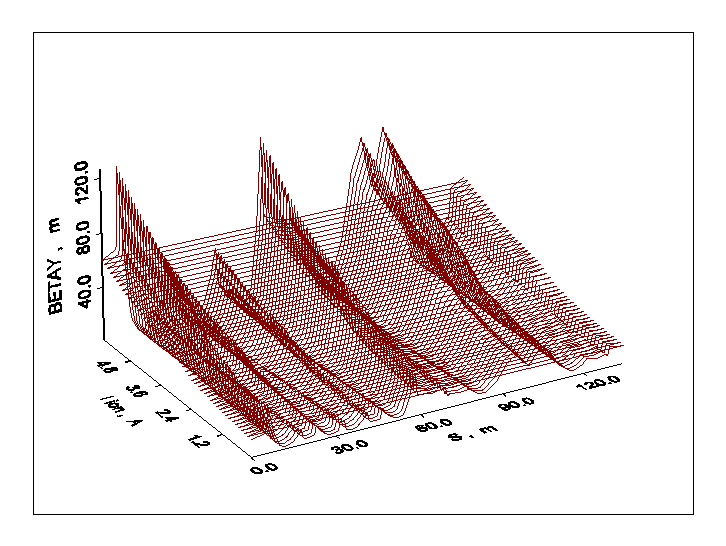 Dependence of vertical beta-function on beam current for different points of the ring (ACR, RIKEN, Japan).
We have studied dependence of Twiss parameters on beam current. Calculations have shown that for chosen betatron tunes  such dependence is critical  only for vertical beta function, which strongly depends on the beam current.
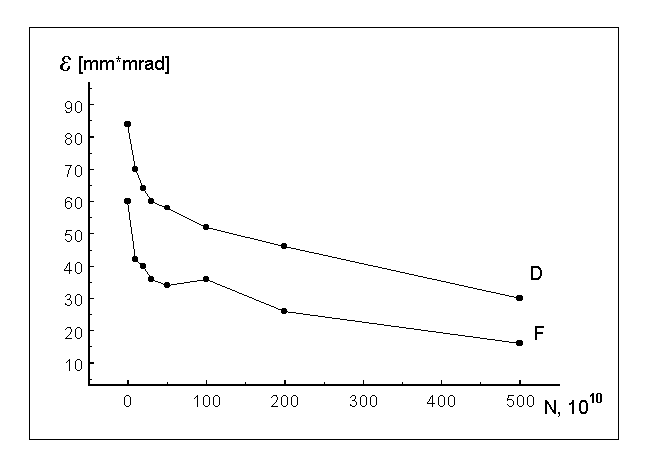 Dependence of physical (F) and dynamical (D) vertical aperture  on  particle number.
We see that there is large difference between physical vertical aperture (calculated for limited chamber) and  classical DA. A reason is connected with beta function modulation due to half-integer resonance.
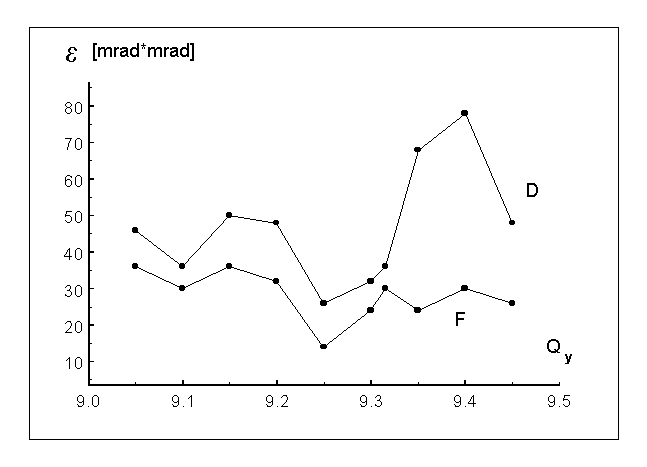 Dependence of physical (F)  and dynamical (F) vertical aperture on vertical tune for TWAC  storage ring.
. The beam parameters: kind of ions 27Al+13, rms beam emittance: = 10.0/8.0 мммрад, momentum spread p/p =0,0009, Kinetic energy = 700  MeV/n, Number of partccles = 1.3 1012 . 
We see that account of chamber limitations strongly limits  the chamber acceptance
Methodics of DA MADX calculations (according to G.Franchetti). Space charge is included using by Kapin’s method
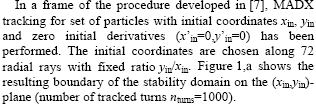 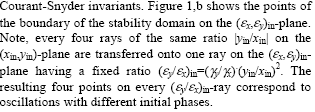 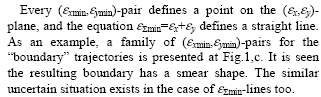 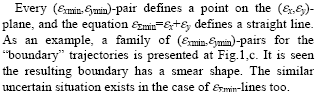 DA in TWAC storage for 2e13 protons.
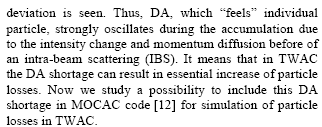 Discussion on SC models.
I guess that it is desirable to take into account coherent envelope oscillations and final chamber sizes  in MADX  calculations of DA. It can be made by use of the following scheme:
Solution of self-consistent Kapchinsky-Vladimirsky equations (if we take into account the momentum spread it should be included in K-V equations).
Choice of beam-beam kicks strengths in correspondence with found solution.
Including of diaphragms in MADX calculations in order to simulate influence of final chamber sizes.
Nekhorochev’s theorem and its application to SIS100.
Nekhorochev’s theorem.
Quasi-convex functions.
How to apply this theory to accelerator problems?
Physical sense of Nekhoroshev’s criterion.
Octupole families.
Application to SIS100.
Summary and discussion.
02.07.2010
23
Nekhorochev’s theorem.
.
Russian mathematician Nekhorochev in paper of 1974 year  has considered a stability of Hamiltonian systems with the following Hamiltonian written in “action-phase”  (                       ) variables:
					                                                                                                     (1)
            for a case of weak perturbation (                     ). 
Theorem. Let function                   satisfies some “convex conditions” (see below). Then there are positive constants                and       , which have the following feature:
        						                                          (2)
         For all                             where 
							                                          (3)
Constants a and b depend only on function           . Constant              depends  on                            	and on two parameters of function                 estimating value and diminishment rate of expansion coefficients of this function  in Fourrier series on variables         . 
Convex conditions we will name “stability conditions in Nekhorochev’s sense”.
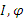 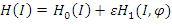 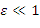 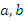 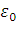 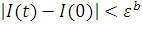 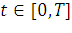 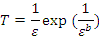 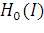 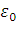 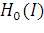 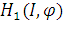 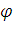 02.07.2010
24
“Quasi-convex” functions
Important class of convex functions is so named “quasi-convex” functions. According to the paper function  	is “quasi-convex” in area G, if for each point                     the following equations are valid: 
Grad                              .
System

                                                                                                                                                                                            (4)


          has no real roots              (                                  )  (besides the trivial solution          (          k  =0). 
As a simple example  let us study the following Hamiltonian (corresponding to octupole non-linearity):


Substitution of this Hamiltonian in the second equation of system (2) gives the following characteristic equation:
     				                                                                                                               (5)
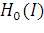 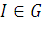 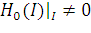 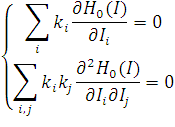 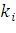 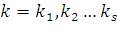 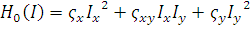 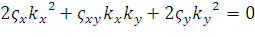 02.07.2010
25
Nekhorochev’s criterion (according to Yu. Senichev)
Yu. Senichev has shown that this equation has no real roots if “Nekhorochev’s criterion” (NEC)  satisfies to the following condition:
                                                                                                                                                                                             (7)

We see that this criterion can be valid only if signs  and  coincide. In MADX notations we have:                            			                          

          (Here                  are betatron tunes). Then we can rewrite Eq. (7) as follows:
		 							(8)
        
         
	A goal of this  report is study of octupole families  optimization from point of view of Nekhoroshev’s criterion given in this form.
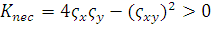 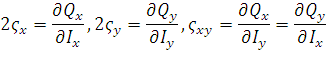 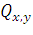 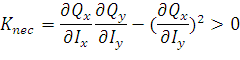 02.07.2010
26
How to apply this theory to accelerator problems?
Let us consider transverse motion in magnetic rings. In presence of magnetic field perturbations the perturbed Hamiltonian has the following form:

                                                               						(9)
Here n, m   are positive integer numbers, function  describes the distribution on the longitudinal variable s. Transforming  to Courant-Snyder invariants and phases , expanding in Fourrier series and averaging on fast variables we obtain the following expression:
                                                                                (10)

Here                         are integer numbers, R is machine numbers,                               and                               are amplitudes and phases of corresponding harmonics,                    are corresponding betatron tunes                                                       tune shifts

We see that Hamiltonian  depends besides  action-phase variables depends on independent  variable s.
Conclusion: strictly speaking Hamiltonian of transverse motion does not satisfy to conditions         of NEKHOROSHEV’S THEOREM!!! It can be applied only for isolated  resonance when we can exclude longitudinal variable. Let us consider such resonance.
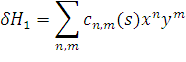 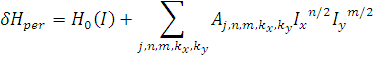 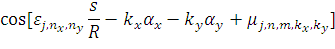 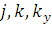 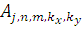 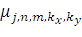 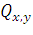 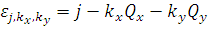 02.07.2010
27
Isolated resonance of two-dimensional transverse oscillations.
However  there is a case when conditions are satisfied: isolated resonance of two-dimensional transverse oscillations. Yu. Senichev has shown that DA of the ring (for circulating beam) is sharply improved if the “Nekhorochev’s criterion is satisfied . To simplify the mathematics he considered the simplest case of quadratic Hamiltonian               .

                                                                                                                                                                                                (11)


Here                                                       , where the resonance shift                                                 ,                                                                     	      -    integer numbers,    j    and g are, correspondingly, a number of the resonance harmonics and its effective strength, which is defined by  well-known formula:
          
			                                                                                                                                                 (12)
Here                                  are beta-functions on two transverse degrees of freedom, s is the longitudinal variable along the orbit, L is the ring circumference, function                    describes a distribution of the non –linearity along the ring;                                 

            are phases of Floquet functions.
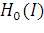 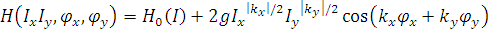 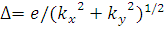 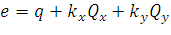 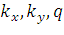 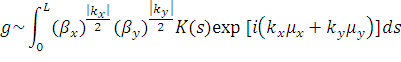 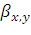 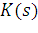 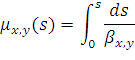 02.07.2010
28
“Nechorochev’s criterion for two-dimensional resonance.
Substitution of this Hamiltonian in the second equation of system (2) gives the following characteristic equation:
				
 	Analysis of this simple quadratic equation made by Yuriy Senichev has shown that this equation has no real roots if “Nechorochev’s criterion”           satisfies to the following condition:
		
We see that this criterion can be valid only if signs         and        coincide. In MADX notations  we have:    
         
      (here                   are betatron tunes). Then we can rewrite this equation as follows:				

Let us consider physical sense of this criterion.
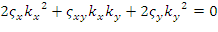 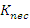 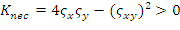 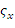 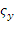 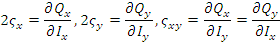 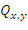 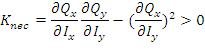 Physical sense of Nechoroshev’s criterion 1.
Let us consider this two-dimensional resonance. The corresponding equations of motion (here independent variable                  , ,     where    R   is the ring radius) are:









Then we have the first integral
      						
 This formula allows us to exclude one of actions (for example, express           through        ):

						
Then we obtain for a point of the resonance surface:
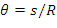 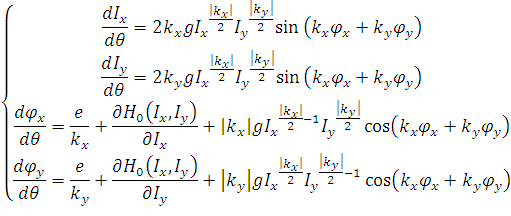 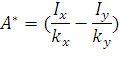 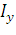 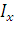 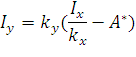 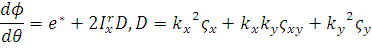 Physical sense of Nechoroshev’s criterion 2.
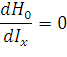 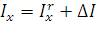 In the separatrix center                                 . Expanding   the invariant around the resonance point: 

           after some algebra we obtain the following  equations for small oscillations near the resonance center 



Here two signs correspond two different stable points.  The corresponding Hamiltonian				


         We see that it is a pendulum Hamiltonian. The separatrix width 
          					

         
       



          We see that for                      the separatrix width                                                   ; that means that for  the non-linear stabilization is absent. 
          For one-dimensional resonance         

           and non-linear stabilization always take place in presence of dependence of tune on action.	

:                           .
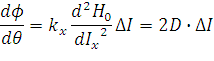 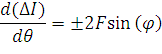 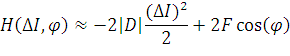 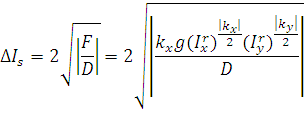 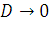 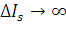 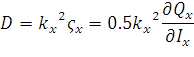 Octupole families 1.
Sometimes in the ring there it is included a set of octupole families, which are used for improvement of the coherent beam stability by enhancement of Landau damping . The derivatives from tunes over actions are defined by the following formulae :


                                                                                                                                                                                      (16)


Using these relations we can write the Nechorochev’s criterion in the following form:
                                                                                                                                                                                      (17)

After some algebra, dividing on            we obtain the following quadratic equation relative to  
	parameter                               :
                                                                                                                                                                               (18)
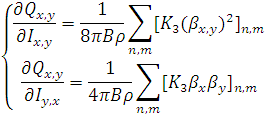 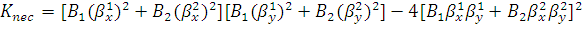 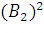 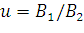 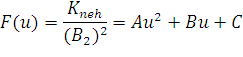 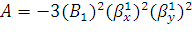 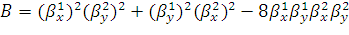 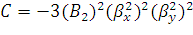 02.07.2010
32
Octupole families 2.
Due to negative sign of parameter  u  function                              for                           . Thus    the function   can be positive only if equation                                has real roots. Thus we obtain the following condition:
                                                                                                                                                                                       (19)

Substituting expressions for the coefficients  after simple algebra we  can write this condition in the following form:
                                                                                                                                                                                        (20)
For octuplole families of SIS100 we have: 
                            5.815494232,               = 17.6845878;     =17.21739929,                    =5.777722238. 
                   
        Substitution these numbers in Eq. (20) gives                                                                 ; thus we see that                                                			N C can not be satisfied for SIS100.
For illustration let us consider symmetrical case:                                                                       . Then we obtain the following condition:
                                                                                                                                                                                       (21)
          Dividing on                                   and introducing the notation                                   we obtain simple quadratic equation:                                           . The root of this equation is                          . Thus NEC requires:
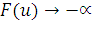 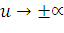 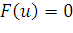 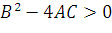 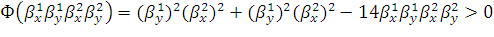 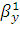 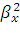 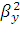 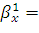 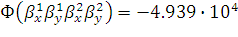 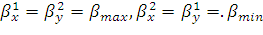 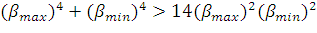 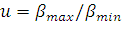 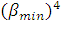 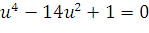 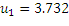 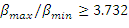 02.07.2010
33
Numerical calculations.
For checking of the theory V. Kapin has made numerical calculations of DA by use of MADX. Octupole circuits of SIS 100 include 12 octupole lenses each.
 Calculations were made in following assumptions:
 COD=0;
space charge is absent;
 systematic errors in magnets are taken into account;
 random errors are equal to 30% from systematic ones. 
        The results are given at Table 1 (see below). Emittances are measured in                            ; unharmonicities (            ), (            ), and (              ) are measured in       .  



.
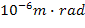 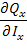 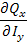 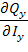 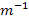 02.07.2010
34
Tabl.1. Machine parameters of SIS100 for different values of octupole strengths
02.07.2010
35
Discussion1.
NEC for magnetic ring is not strict since it can be applied only for Hamiltonian, which does not depend on longitudinal variable.
NEC can be applied for isolated resonance in action-phase variables; taking into account only octuplole non-linearity it can be written in the following simple form: 


This condition has simple physical sense: it means that for any isolated two-dimensional resonance the non-linearity creates the separatrix stabilizing the oscillations near the resonance. 
For two octupole families NEC can be expressed through beta-functions as follows:

For chosen octupole families of SIS100 this condition is not satisfied since we need in strong  modulation of beta-functions:                          .   However so strong modulation is undesirable since it makes strong all nonlinear effects.
Nechoroshev’s criterion explains why SIS100 octupole families decrease the dynamical aperture: these families create “bad” average non-linearity
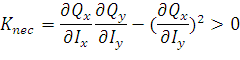 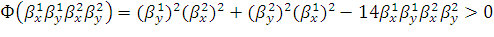 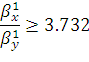 02.07.2010
36
Conclusions.
Nekhoroshev’s theorem is not universal key to problem of DA improvement:
It is can be applied only for thin isolated resonance when the first order approximation of perturbation theory is valid. When the resonances are strong we should take into account interaction between resonances and use  high order approximations of the perturbation theory.
Nevertheless  the Senichev’s calculations have shown that in some cases this method significantly increases DA.
For its application we should specially design magnetic lattice to achieve strong modulation of beta-functions in lenses of octupole families.
From my point of view, question is open. It is clear that machine with strong modulation has increased widths of non-linear resonances. It is difficult to say, which factor is more important:  suppression of the resonances due to good (from NEC) cubic non-linearity or their development due to increased  widths.
02.07.2010
37
Harmonic method of measurement and correction of beta-function (Zenkevich, Barchudaryan).
Distortions of beta-functions (BFD) appear in circular accelerators because of the gradient perturbations, as well as  closed orbit distortions (COD) appear because of magnetic  field errors. 
 These distortions were observed and corrected in our accelerator ( ITEP proton synchrotron) many years ago  (in sixties of the last century). For correction we used resonant method. We fabricated four resonant circuits:  two for horizontal oscillations (“sinus” and  “cosine”)  and two vertical ones.  Currents in these coils are chosen by “black box” method: for each coil we measured dependence of the average intensity on current . In spite of primitive character of the procedure we reached significant increase of the beam intensity  (on 15-20 %).
Recently  (2009) we suggested new method  of BFD correction.  Idea of the method consists of  artificial excitation of COD by use of kicker magnet. Comparison of  measured value of COD in pick-up monitors with ideal ones corresponding in absence of gradient errors allows us to calculate  the optimal currents in resonant correction circuits. Let us consider shortly the algorithm of the method and results of its numerical modeling for synchrotron SIS 100.
июль 10
38
COD because of the dipole magnet in presence gradient perturbations.
COD by point-like dipole magnet are  defined by periodic solution of the next equation:


In presence of gradient perturbations we obtain
		
          
           Here complex function 	
          
           Constant 

 Let  us use standard linearization procedure 

Then 


Here functions                  ,                      ,                                    are known,  functions                are Fourrier harmonics of perturbation, which we should find.
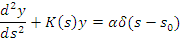 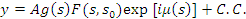 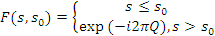 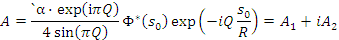 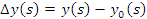 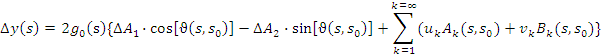 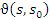 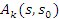 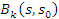 июль 10
39
Algorithm of BFD corrections.
This formula allows us to find currents in correcting gradient coils. Using the algorithm including the following stages:
Measurement of COD   in all pickups (      ,  where  j  is pickup number).
Excitation of the dipole magnet with known characteristics (strength and effective length).
New measurement of COD  with switching on magnet (         ) and calculation difference of the orbits  
Calculation for all pickups        -  orbit deviation for the ideal gradient, as well as difference of these parameters

5.       Calculation amplitudes of cosine and sine BFD harmonics using found values of parameter                         by least square method.                          .                                                           
Repetition of the procedure for the second degree of freedom.
 Calculation of the strengths of correction lenses.
Estimation of the correction efficiency.
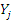 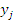 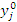 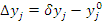 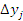 июль 10
40
BFD for point-like gradient perturbation in SIS100 (betatron tune is equal to 17,3). Blue line are BFD without correction, red lines are BFD after correction with use of six harmonics of BFD  (harmonics with numbers 32÷37).
июль 10
41
Conclusions.
We see that correction of six harmonics effectively (in  5-10 times) suppresses the rms BFD. However maximal of BFD is decreased only on 30%. Perhaps this effect is connected with point-like character of perturbation. 
The main problem for this method is accuracy of COD measurements. It is necessary to mark possible errors due to coupling of the oscillations and non-linear effects. 
 If the gradient errors are small the intensity enhancement for small beam intensity can be negligible. However space charge effects results in decrease of the betatron tunes, which go to the half-integer resonance. Accurate correction of the resonant harmonics allows us to work near this resonance or cross it.
июль 10
42
Acknowledgements.
I would like to congratulate GSI Beam Physics Group (especially, Prof. I. Hoffmann, Prof. O. Boine-Frenkenheim and D-r G. Franchetti) for fruitful collaboration and help. I hope that our long working experience  was useful  not only for ITEP but, too, for GSI and FAIR project.